Проект 
«Семейный калейдоскоп».
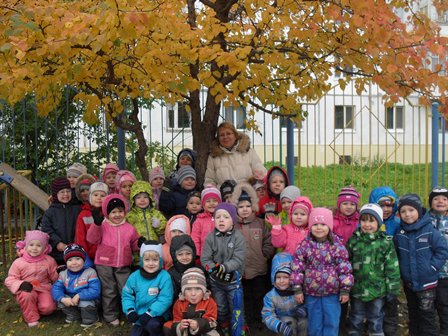 Цель проекта: 
создать условия для реализации эффективных форм взаимодействия детского сада с семьями воспитанников.
Задачи проекта: 
Привлечь родителей к организации конкурсов, семейного маршрута выходного дня, к участию в проективной деятельности.
Установить доверительный контакт с родителями воспитанников;  активизировать родителей в жизни детского сада.
 Развивать доброжелательные отношения между детьми и родителями двух групп.
Сентябрь: 
Дети знакомятся друг с другом.
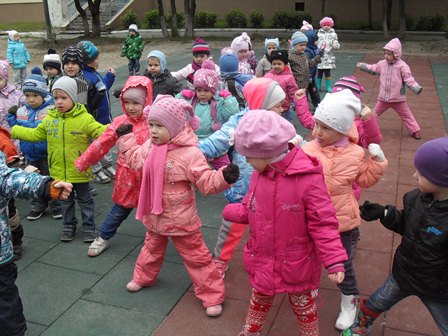 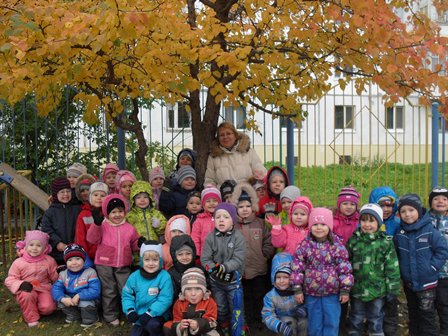 «Что означает мое имя?»
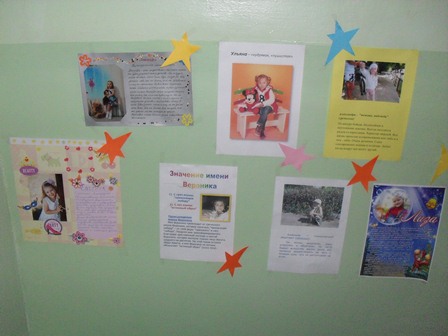 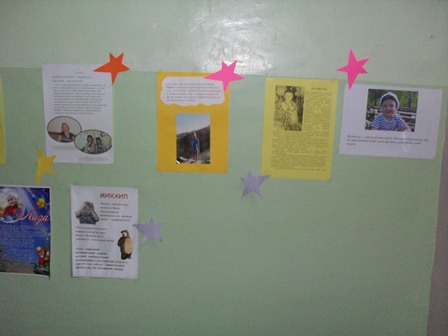 Октябрь: 
«Веселые старты!»
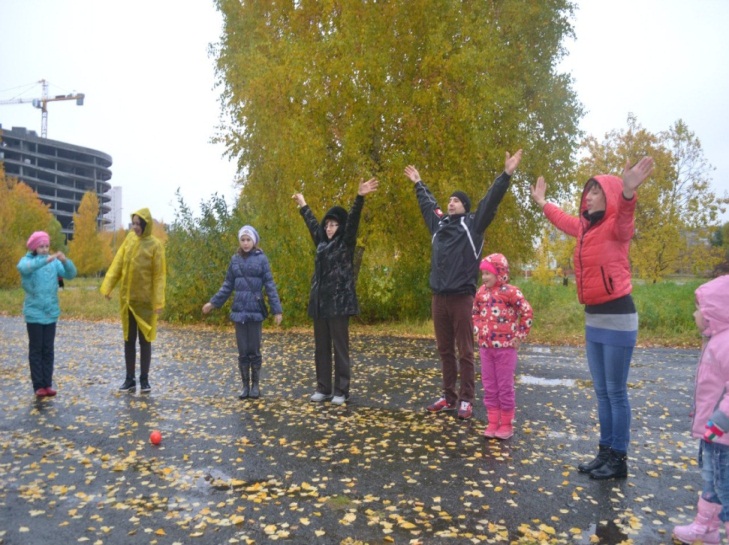 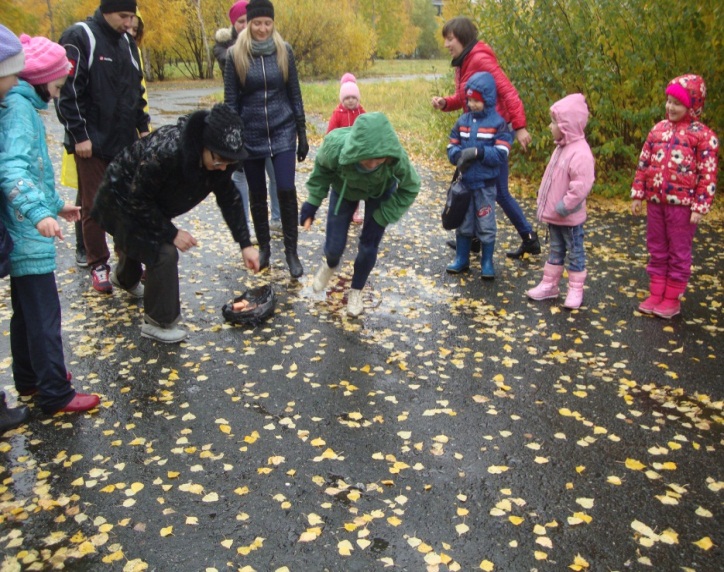 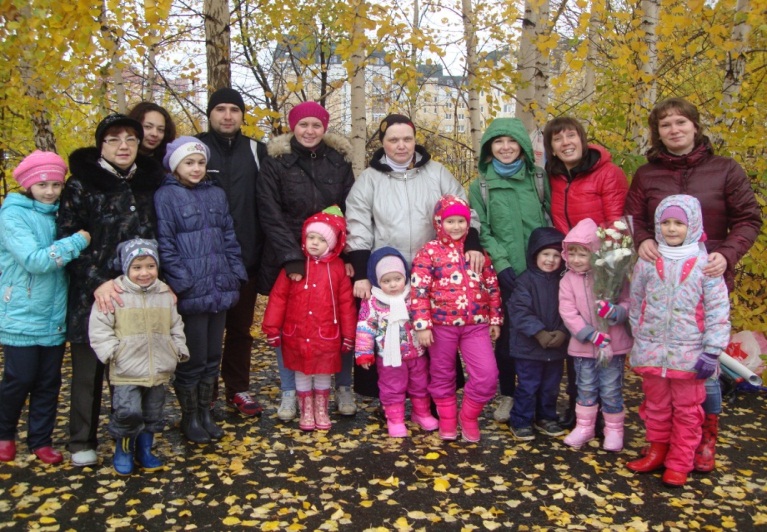 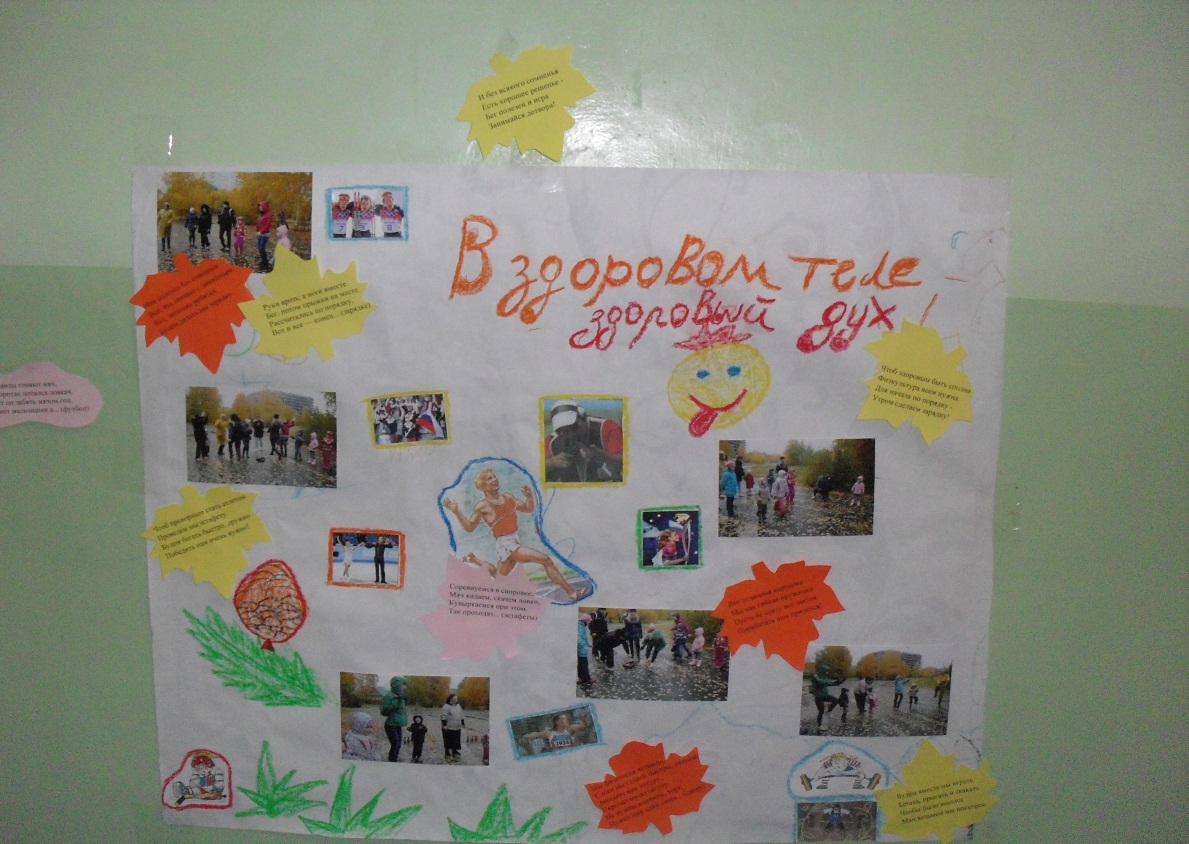 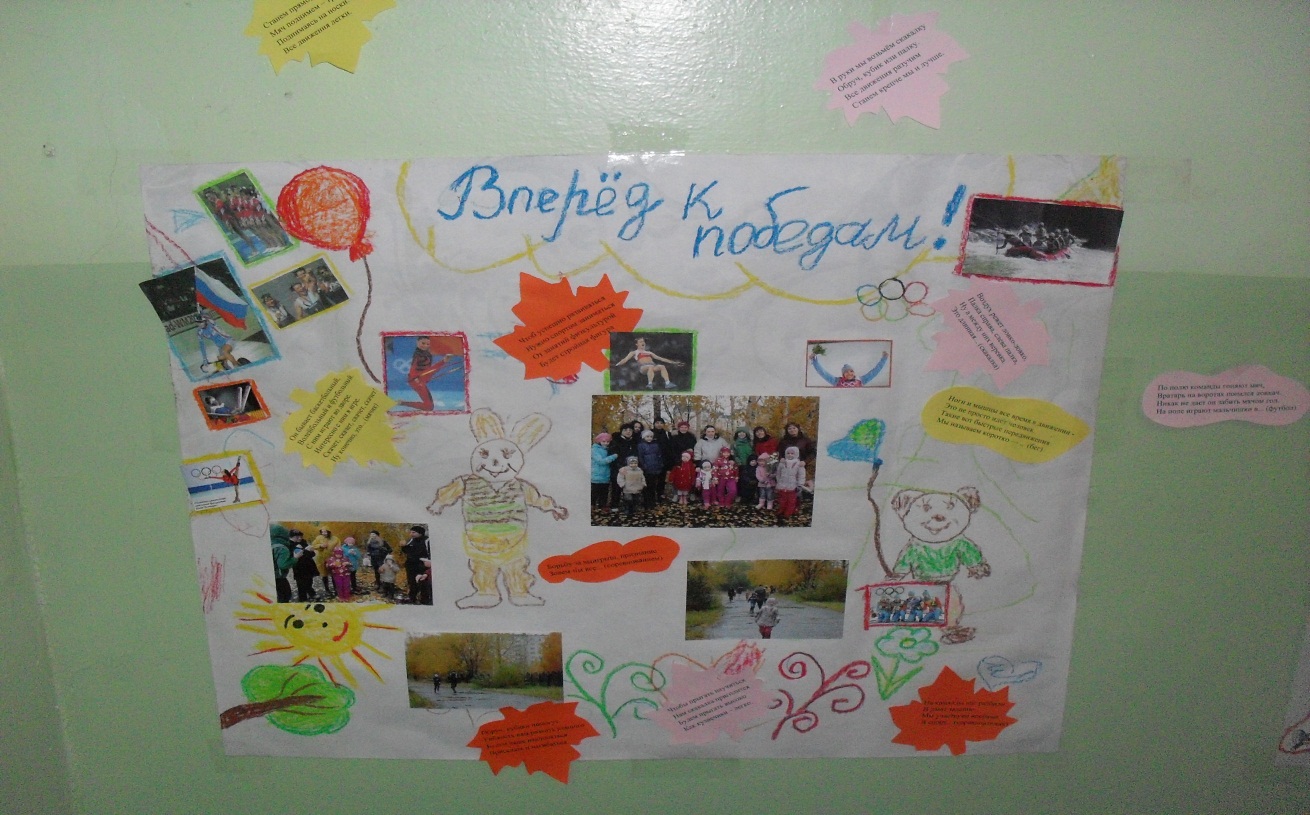 Ноябрь:
 «Теремок на новый лад!»
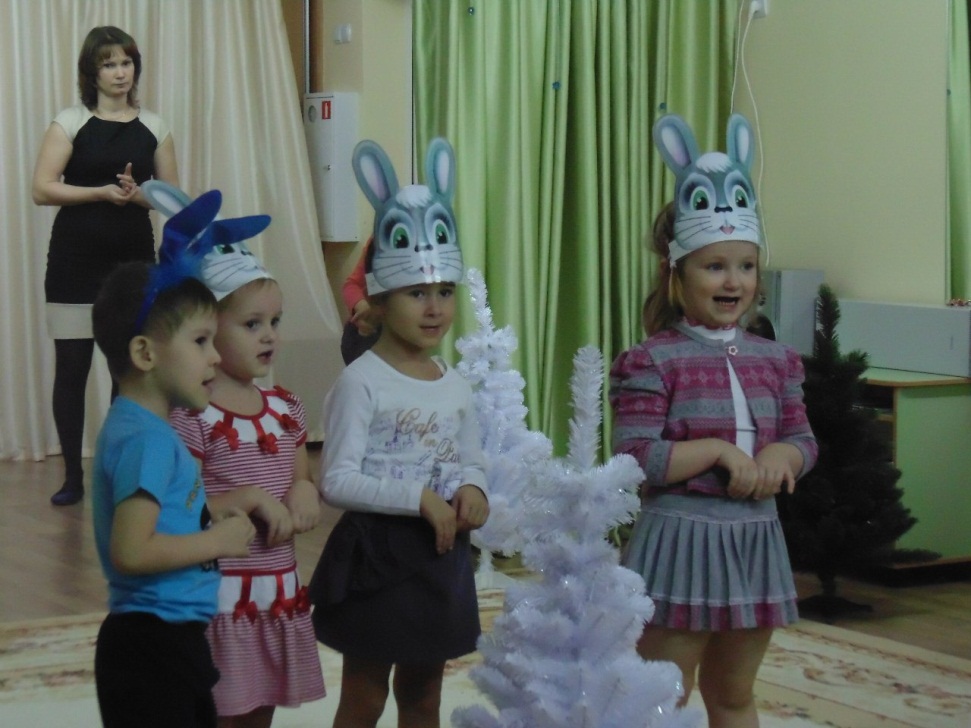 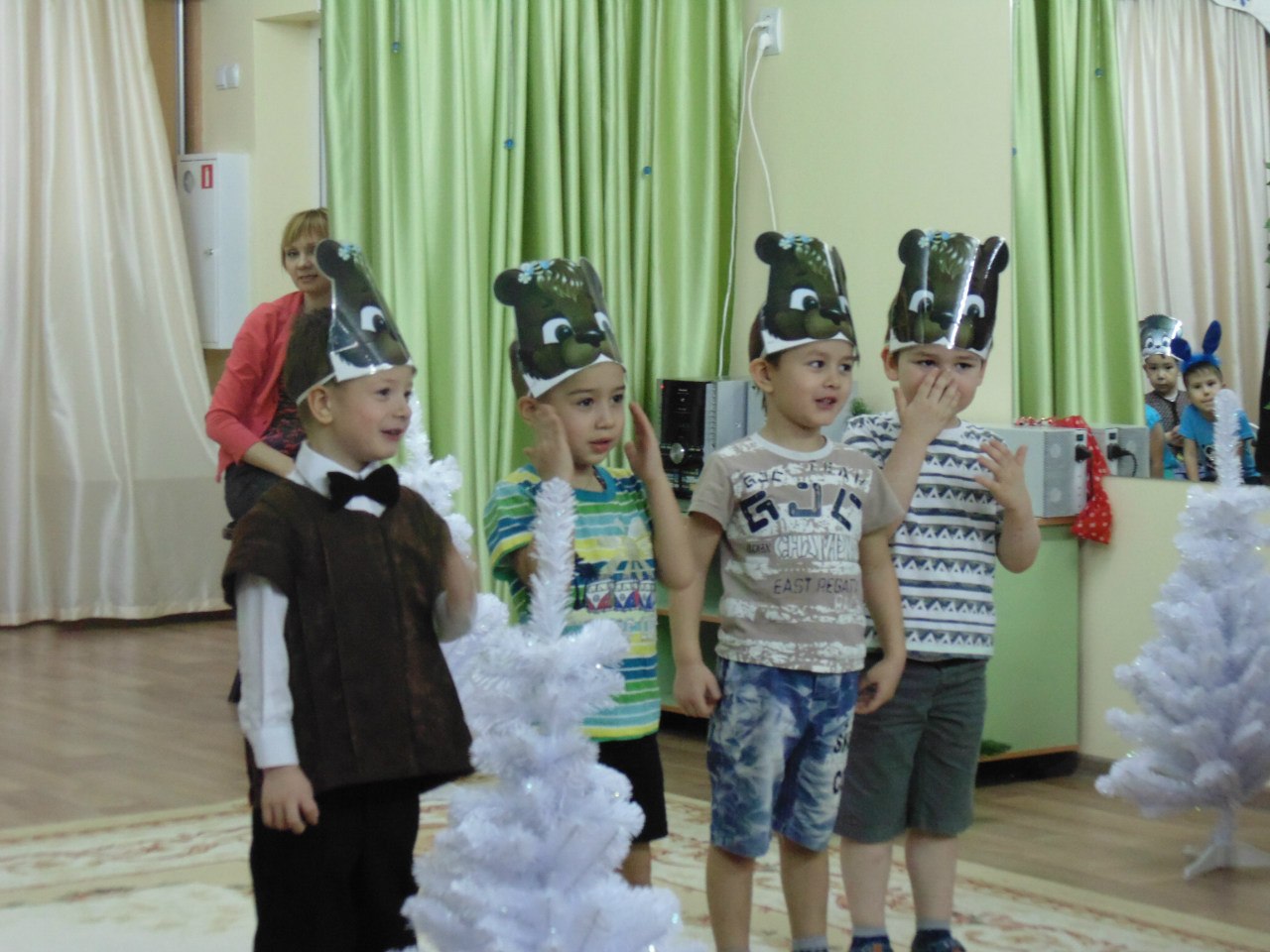 «Букет для мамочки».
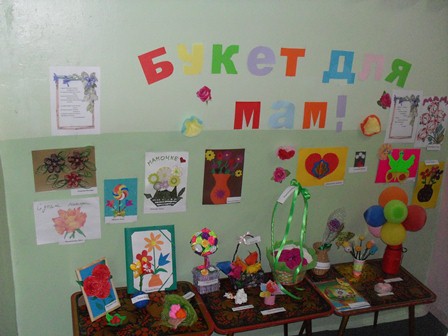